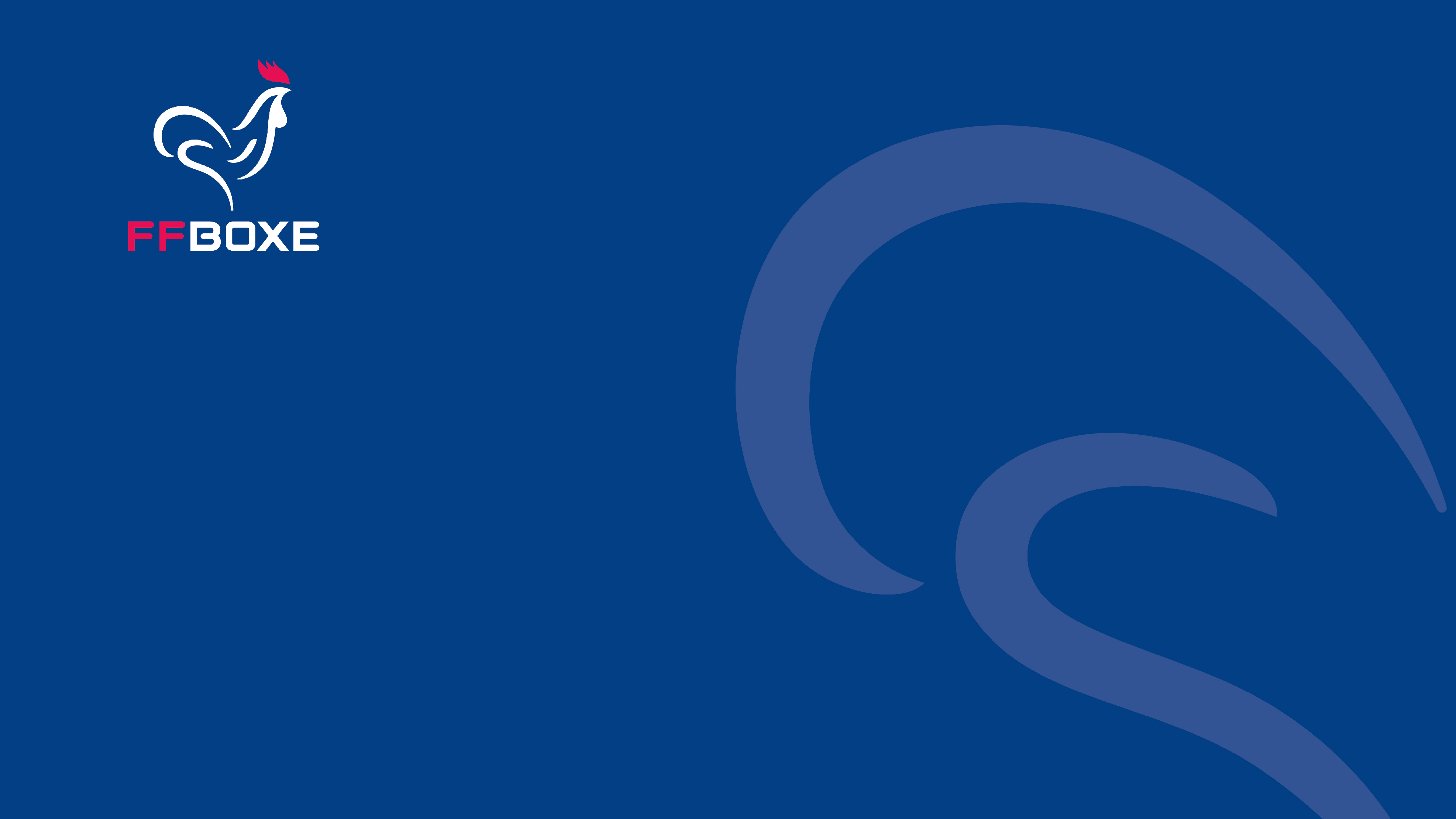 LA DIRECTIONTECHNIQUENATIONALE
FEDERATION FRANCAISE DE BOXE
AMBITION EGALITE	1
Les missions des conseillers techniques sportifs
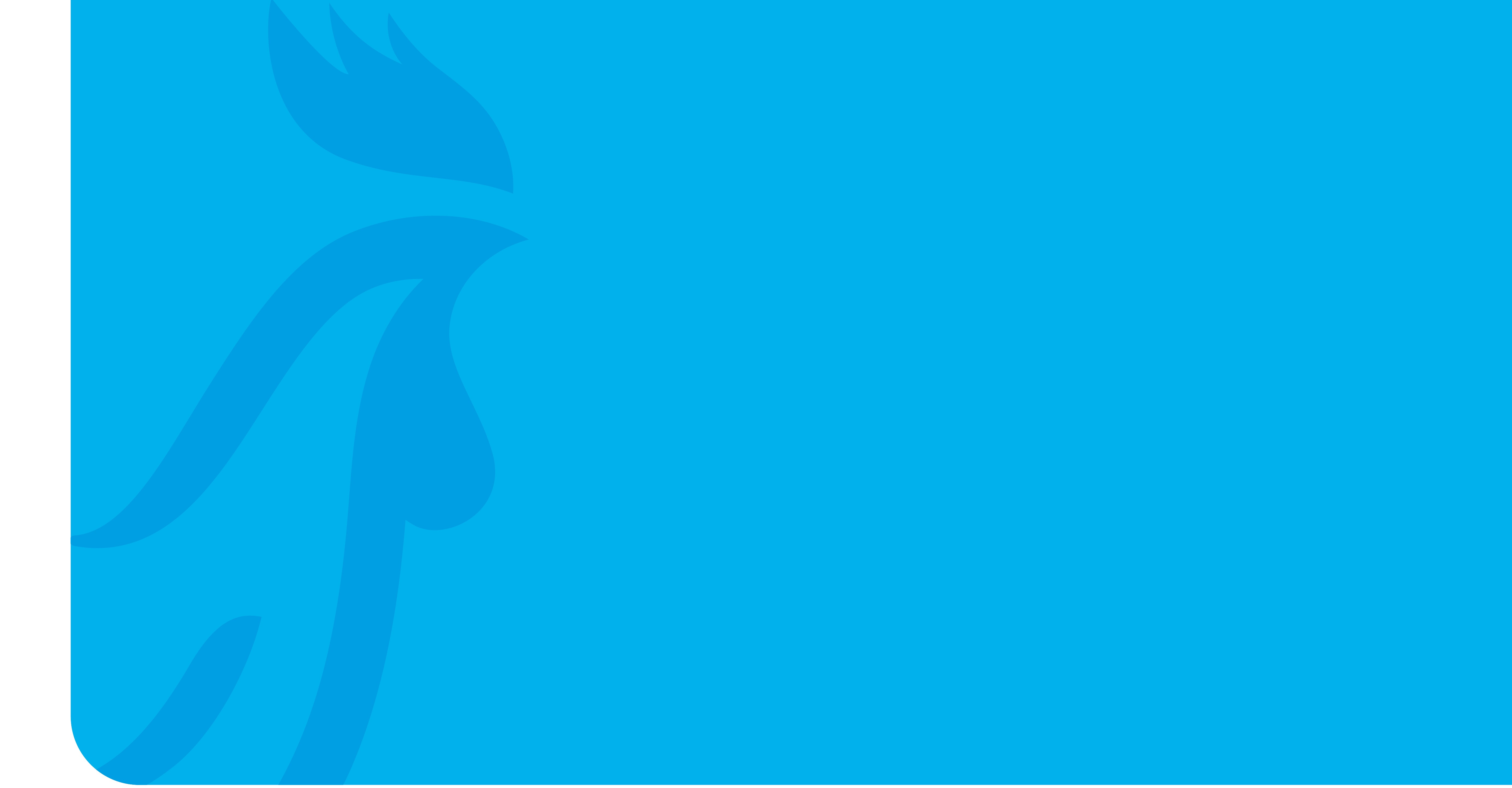 Les directeurs techniques nationaux (au nombre de 64) concourent à la définition de la politique sportive fédérale, veillent à sa mise en œuvre, et contribuent à son évaluation. À l’interface directe entre la fédération et le ministère Délégues aux sports, ils sont responsables de la politique sportive de haut niveau, de la formation, de l’encadrement et de la coordination des cadres fédéraux, de la préparation et de la déclinaison du CONTRAT de performance et DE DéVELOPPEMENT 
Les entraîneurs nationaux (au nombre de 346) encadrent les membres de l’équipe de France et animent la filière d’accès au sport de haut niveau des fédérations.
2
Les missions des conseillers techniques sportifs
Les conseilleurs techniques nationaux et régionaux (au nombre de 1 187) ont pour mission de décliner au niveau national et régional la politique fédérale d’encadrement des sportifs, de participation à des examens et certifications, de formation des cadres, d’organisation de compétitions et de développement de la pratique. Ils doivent fournir leur appui et expertise aux clubs (ASSOCIATIONS) et ligues ou Comités Régionaux.
3
La DTN :  Des cadres d’état sous l’autorité hiérarchique MSJO placés  auprès du Président de la  FF BOXE.
DIRECTION TECHNIQUE NATIONALE
Mehdi NICHANE – DTN 
Eric DARY – DTNa
Gérard SANTORO – DTNa
4
La DTN : ROLES ET MISSIONS A LA FFBOXE
CONTRIBUTION 
 MISE EN ŒUVRE
 PLAN 
DEVELOPPEMENT
FEDERAL
EXPERTISE
OBSERVATION
ANALYSE
CONSEIL/
EXECUTIF
SUIVI
EVALUATION
IMPACT
PRIORISATION
RECONDUCTION
REORIENTATION
PDF/
POLITIQUES PUBLIQUES
5
La DTN : ROLES ET MISSIONS
4 AXES DE TRAVAIL
Axe 1 : LE DEVELOPPEMENT DES PRATIQUES ET LA DIVERSIFICATION DES PUBLICS
Axe 2 : LE DEVELOPPEMENT TERRITORIAL, L’ACCOMPAGNEMENT DE LA PROFESSIONNALISATION
Axe 3 : LA FORMATION DES ACTEURS
Axe 4 : LE CONSEIL, L’EXPERTISE, LA VEILLE JURIDIQUE ET REGLEMENTAIRE, LA PARTICIPATION A L’ANIMATION DE LA VIE FEDERALE
La DTN : ROLES ET MISSIONS
LE DEVELOPPEMENT DES PRATIQUES ET LA DIVERSIFICATION DES PUBLICS

Les objectifs :
 Maintenir, développer, faire évoluer les pratiques existantes
 Proposer des programmes d’actions permettant d’augmenter l’offre de pratique 
 Organiser les conditions pour l’intégration des publics spécifiques
- Établir des relations conventionnelles et des coopérations avec d’autres fédérations

Les actions prioritaires :
Santé 
Handicap CESH
EDUCATION MIXITE CITOYENNETE 
Accompagnement de certaines commissions techniques fédérales
Insertion, QPV, ZRR, …. 
Labellisations  …..
La DTN : ROLES ET MISSIONS
LE DEVELOPPEMENT TERRITORIAL, 
L’ACCOMPAGNEMENT DE LA PROFESSIONNALISATION
Les objectifs :
 Accompagner la structuration du territoire
 Accompagner les comités régionaux dans la définition de leur projet de développement
 Mobiliser les comités régionaux et départementaux pour la mise en œuvre du projet fédéral
 Aider à la création d’emploi en lien avec les projets de développement
 Affirmer et accroitre la légitimité du rôle de la fédération et de la DTN
Les actions prioritaires : 
 Animation et développement du réseau des « agents de développement» 
 Aide à l’élaboration et à la mise en œuvre des projets des comités régionaux 
 Relations avec les services déconcentrés DRAJES-DSDEN/ANS ……
8
La DTN : ROLES ET MISSIONS
LA FORMATION DES ACTEURS, 
Les objectifs :
 Accompagner la montée en compétence des entraineurs bénévoles, des ADF, des élus/PDF
 Développer la gouvernance féminine
 Conduire la mise en œuvre des gants de couleur, la labellisation, les stages de détection et de perfectionnement
 Accompagner la mise en œuvre du développement des pratiques et de la diversification des publics 
Les actions prioritaires : 
 Animation du réseau des dirigeants/élus
 Animation du réseau des « agents de développement fédéraux» 
 Relations avec les CR/CD/Clubs
9
La DTN : ROLES ET MISSIONS
LE CONSEIL, L’EXPERTISE, LA VEILLE JURIDIQUE ET REGLEMENTAIRE,
LA PARTICIPATION A L’ANIMATION DE LA VIE FEDERALE
Les objectifs :
 Assurer le suivi de l’évolution de la réglementation liée aux différentes activités 
 Informer les acteurs fédéraux des nouvelles dispositions ou orientations
 Exercer une mission d’expertise et de conseil
 Préparer et suivre le conventionnement avec le ministère de tutelle
 Contribuer à la préparation et à l’animation des événements fédéraux nationaux
Les actions prioritaires :
 Préparation et suivi du contrat de développement avec l’ANS (ex-convention d’objectifs avec notre ministère délégué aux sports)
 Accompagnement juridique (réponses aux questions des structures territoriales)
 Participation aux différentes instances et manifestations fédérales 
 Accompagnement des territoires
10
La DTN : RELATIONS FONCTIONNELLES (au sein de la fédération)
11
REGIONS/DEPARTEMENTS-CD/DROM-COM
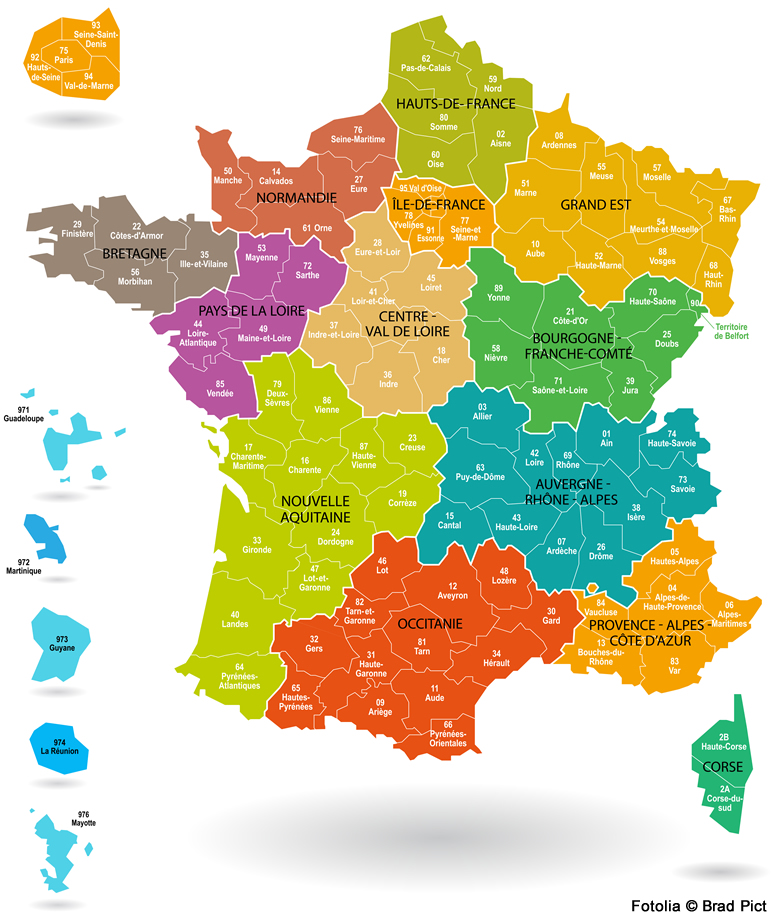 12
DROM-COM
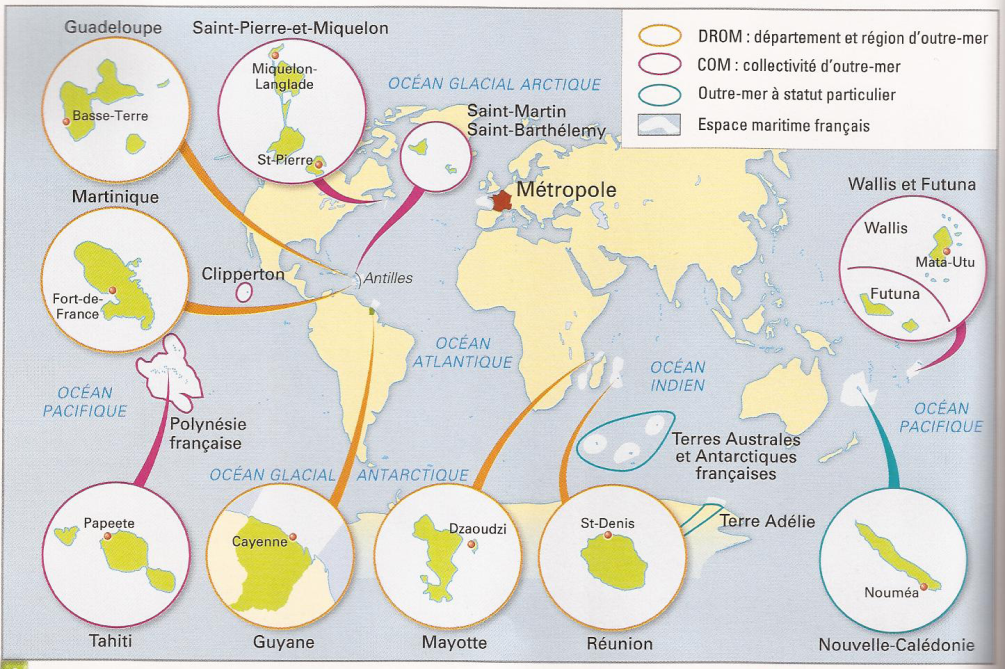 13
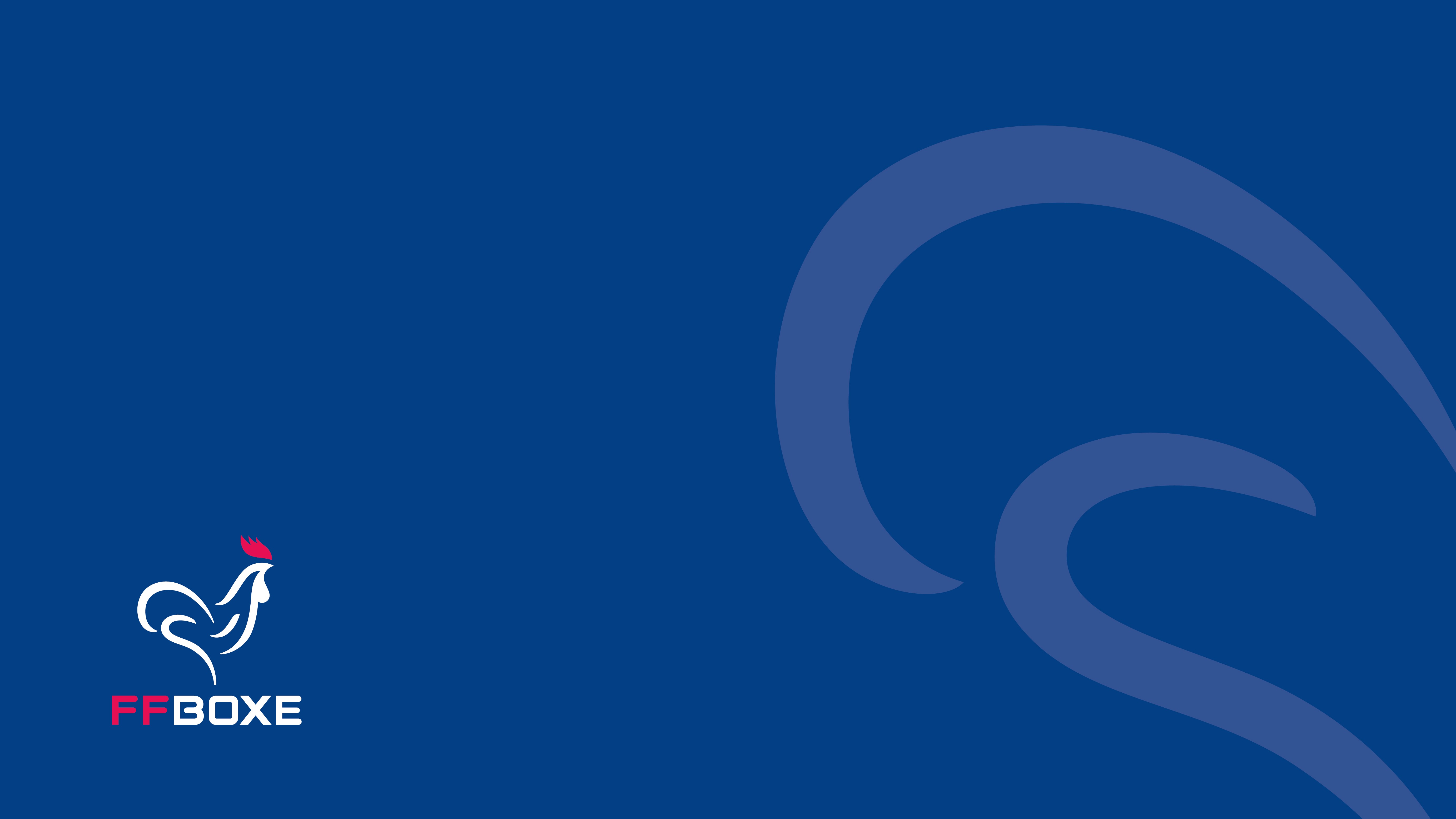 Merci de votre attention
14